Lower Key Stage 2 Art Curriculum
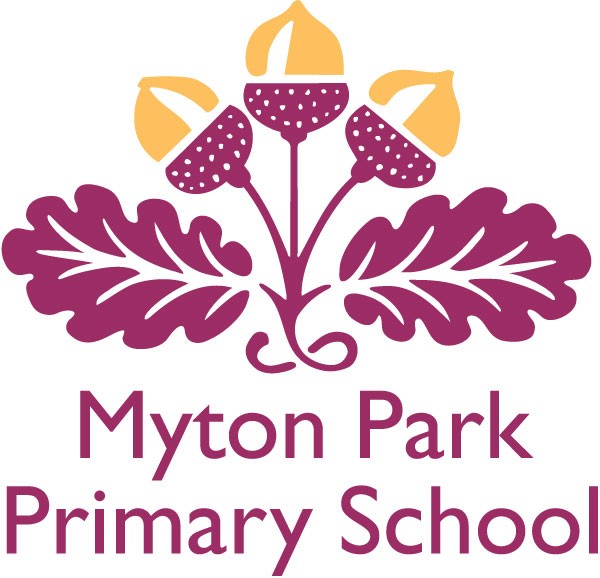 Together we Nurture, Inspire and Achieve
Art topics overview
Art  topics are organised and referenced around a historical schema.  Each topic either introduces an aspect of the schema or references previous instances of it.  Below is an overview of the topics we teach and which aspects of the schema it strengthens:
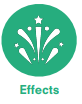 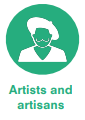 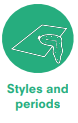 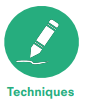 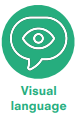 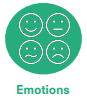 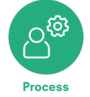 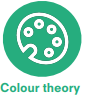 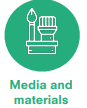 ts
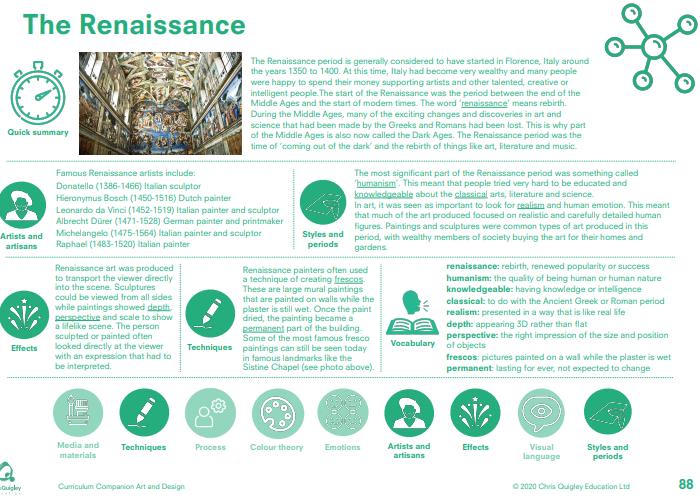 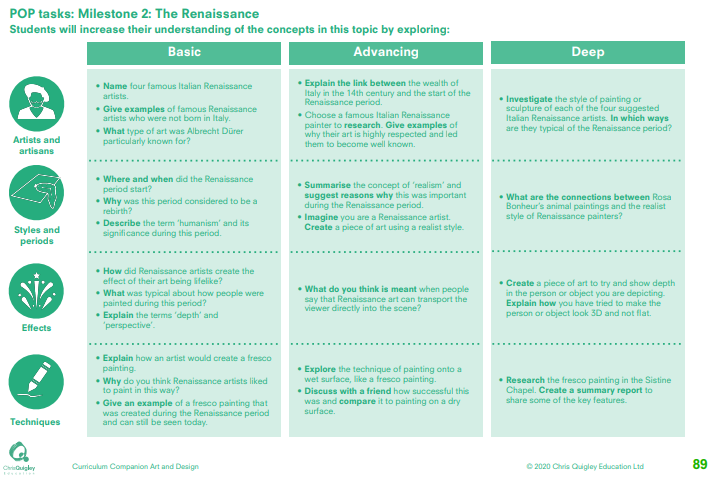 The Renaissance
This table shows the knowledge that will be taught in each lesson
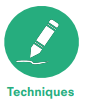 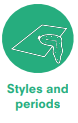 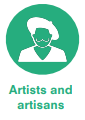 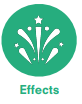 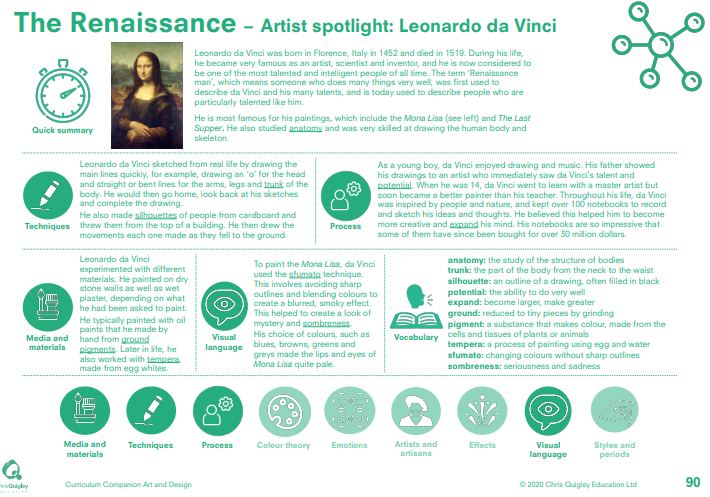 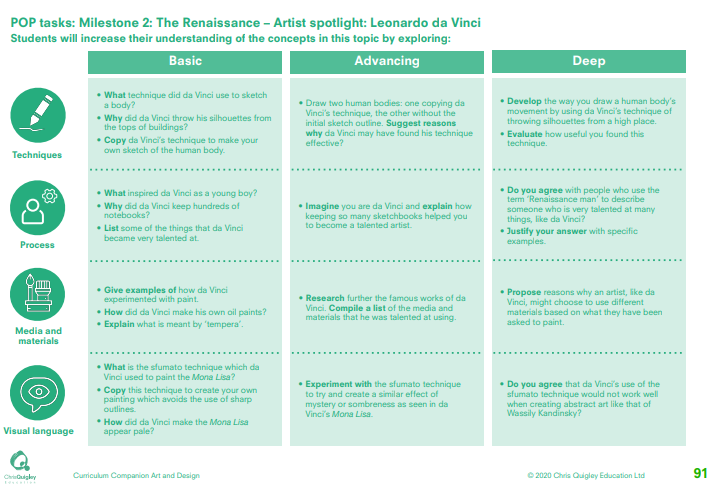 The Renaissance – Leonardo da Vinci
This table shows the knowledge that will be taught in each lesson
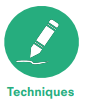 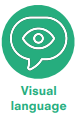 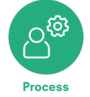 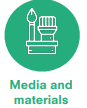 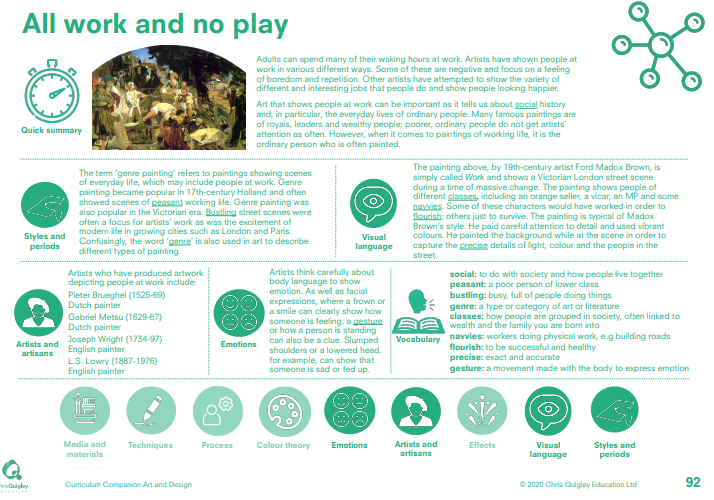 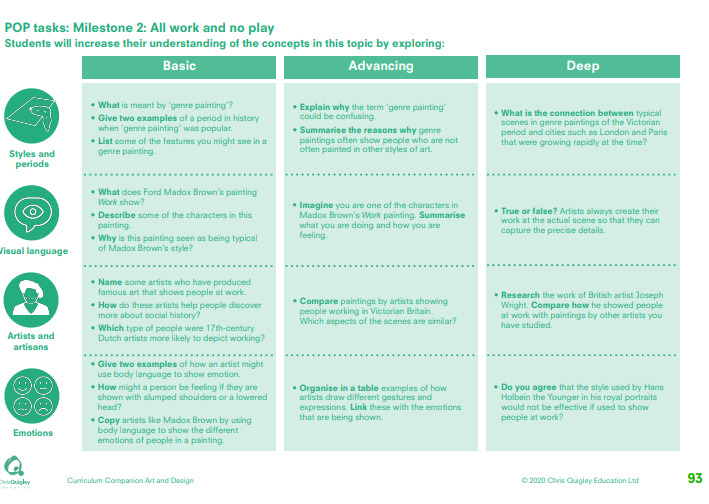 All work and no play
This table shows the knowledge that will be taught in each lesson
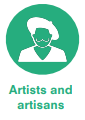 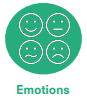 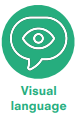 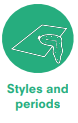 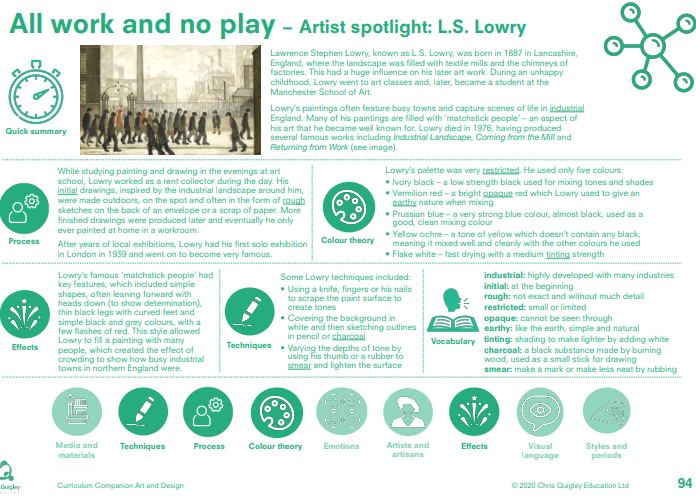 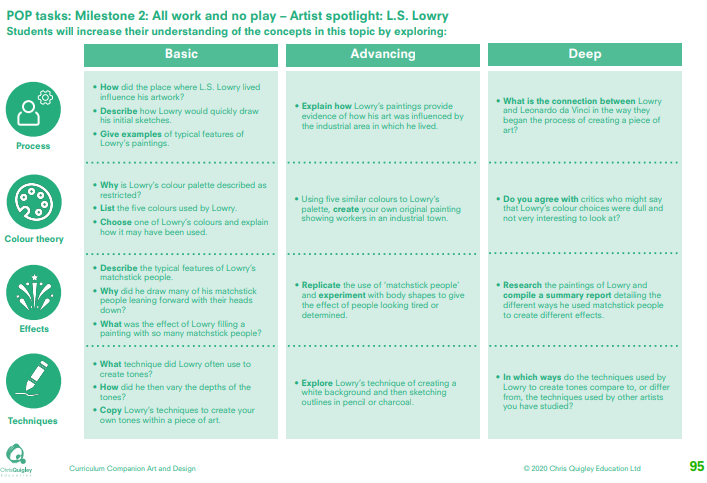 All work and no play – L. S. Lowry
This table shows the knowledge that will be taught in each lesson
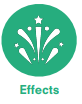 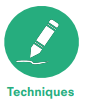 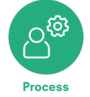 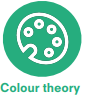 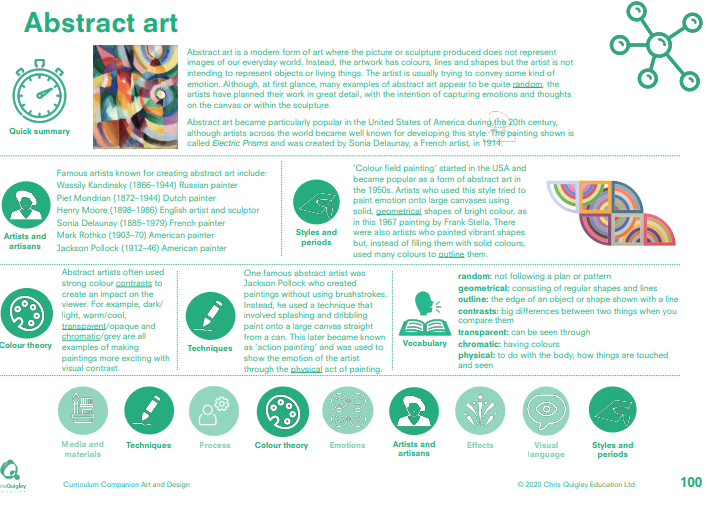 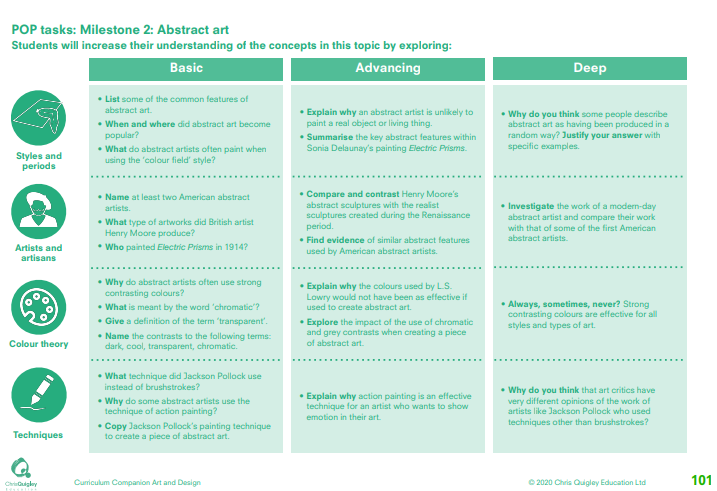 Abstract art
This table shows the knowledge that will be taught in each lesson
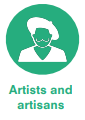 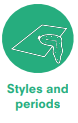 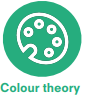 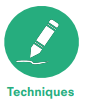 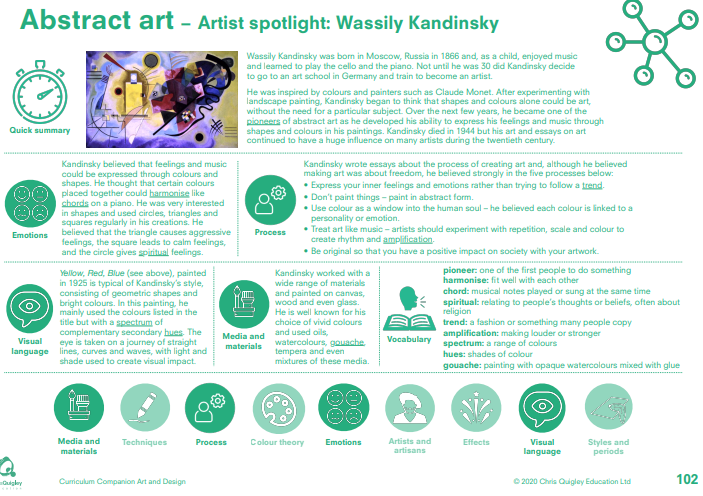 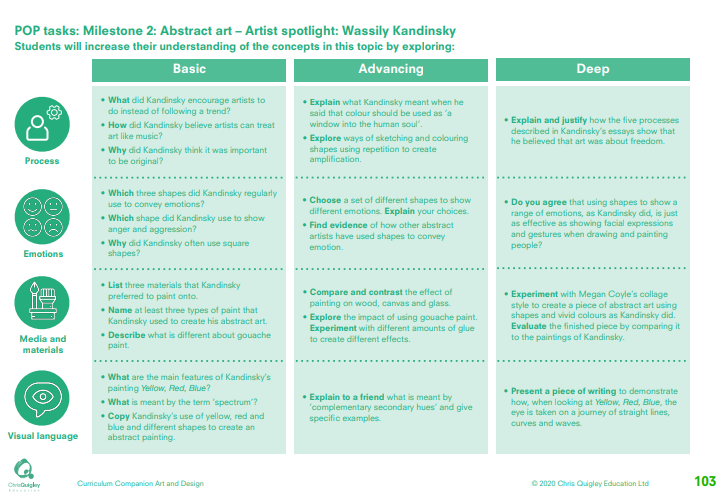 Abstract art – Wassily Kandinsky
This table shows the knowledge that will be taught in each lesson
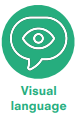 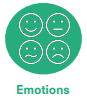 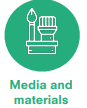 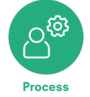 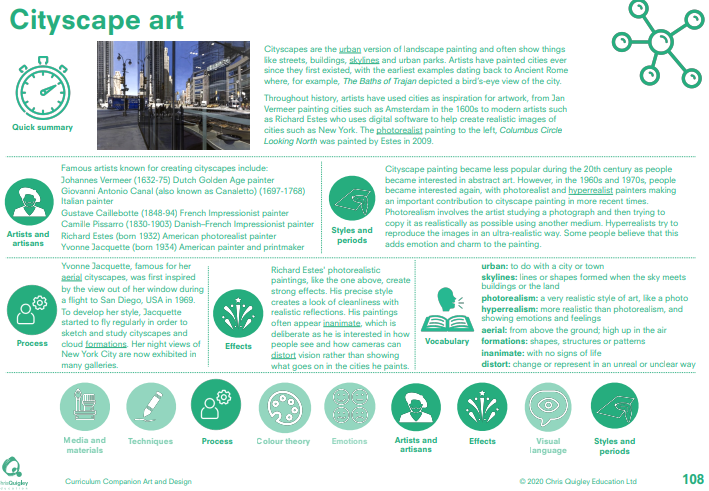 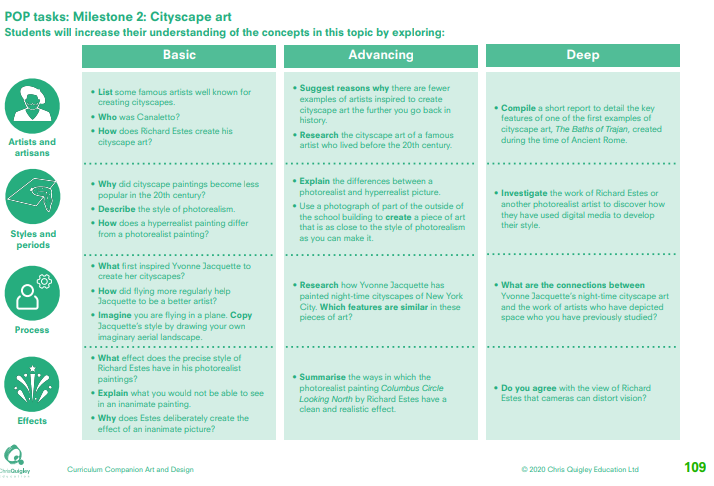 Cityscape art
This table shows the knowledge that will be taught in each lesson
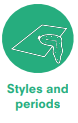 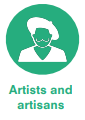 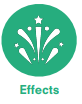 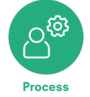 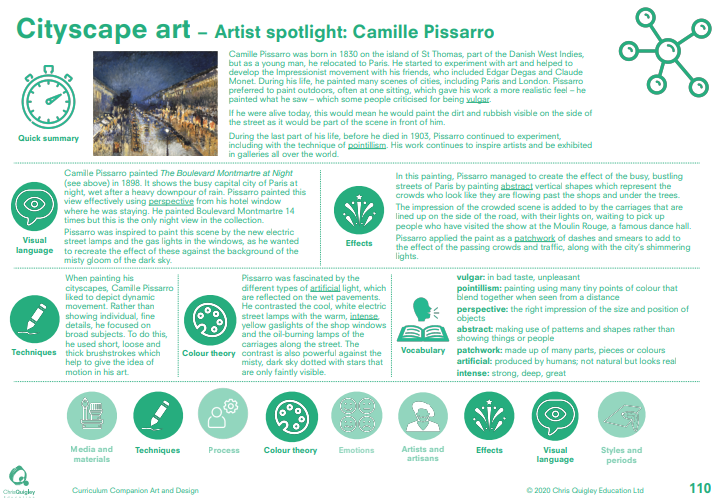 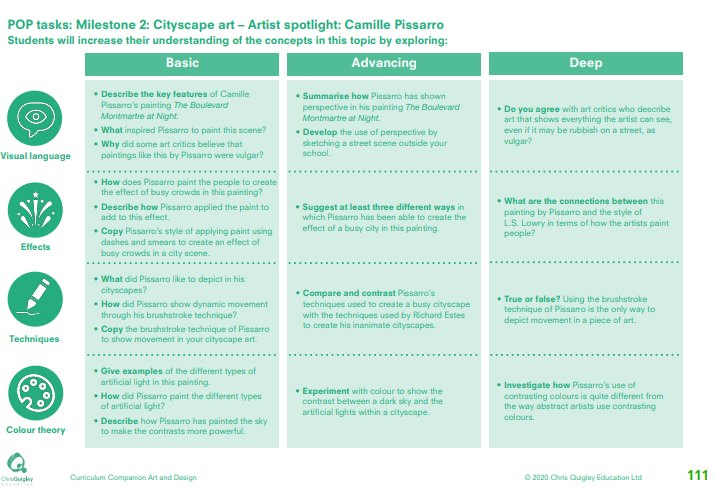 Cityscape art – Camille Pissarro
This table shows the knowledge that will be taught in each lesson
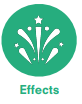 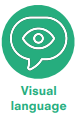 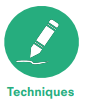 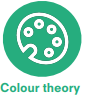 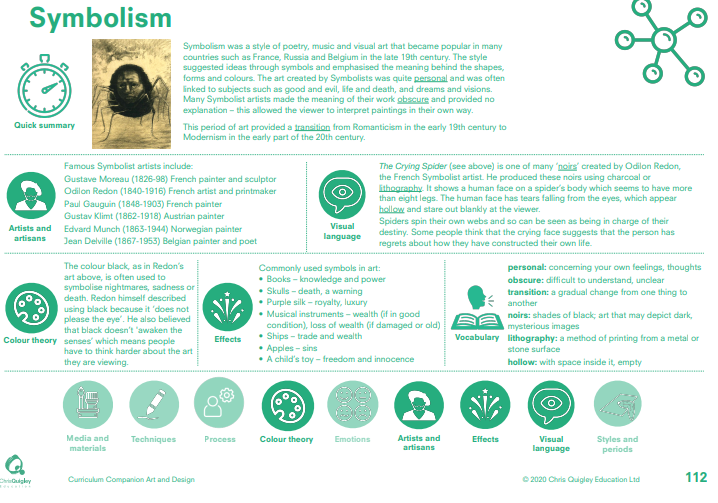 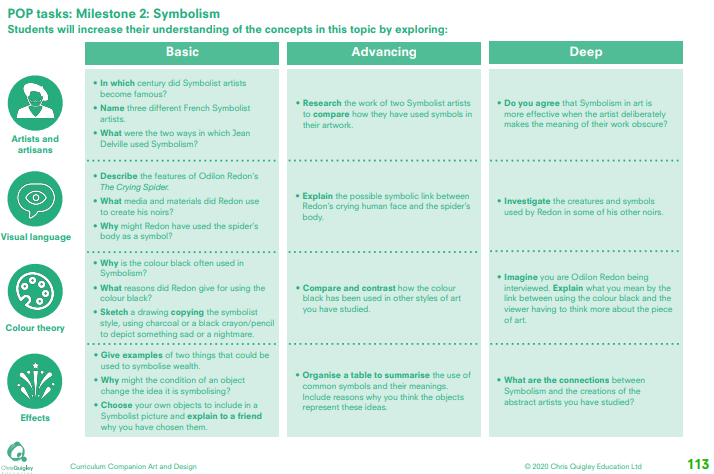 Symbolism
This table shows the knowledge that will be taught in each lesson
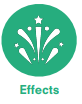 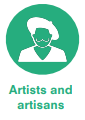 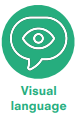 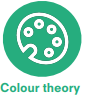 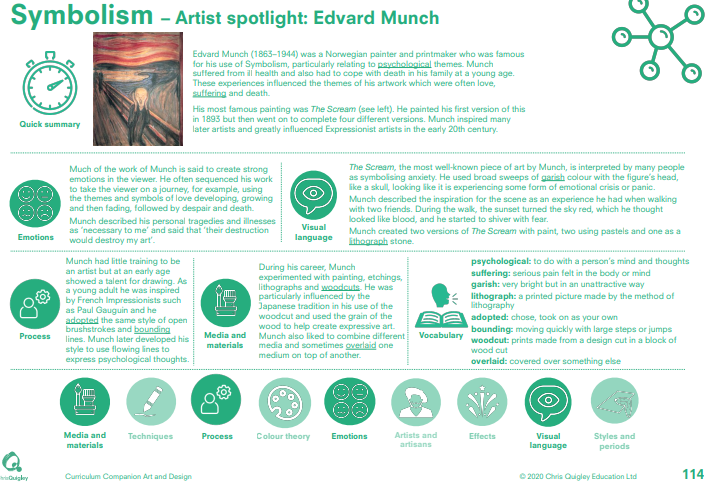 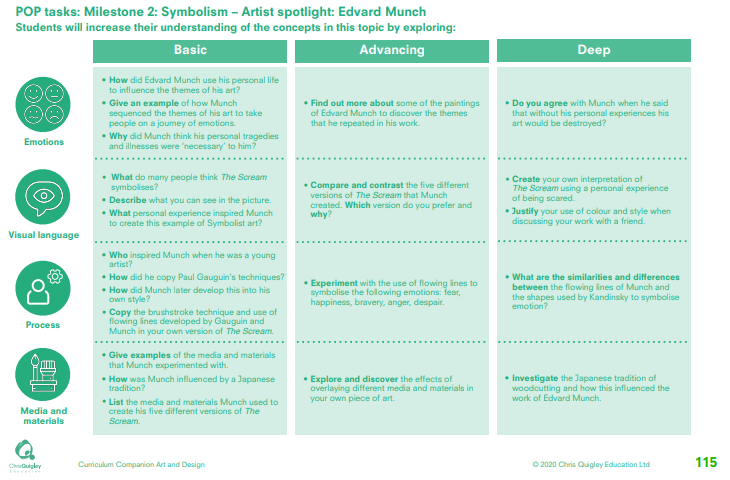 Symbolism – Edvard Munch
This table shows the knowledge that will be taught in each lesson
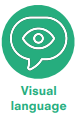 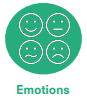 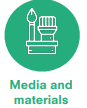 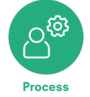 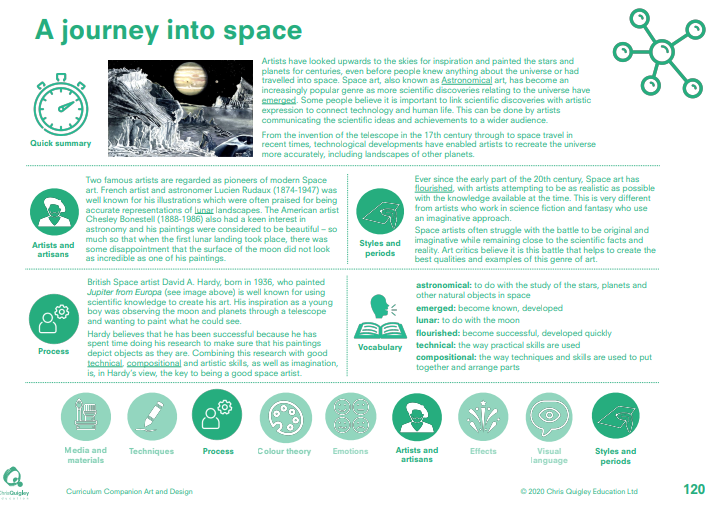 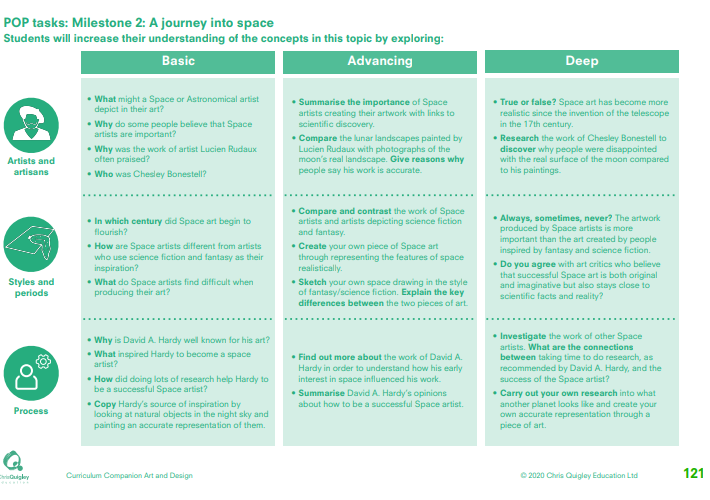 A journey into space
This table shows the knowledge that will be taught in each lesson
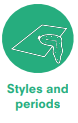 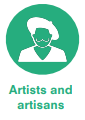 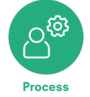 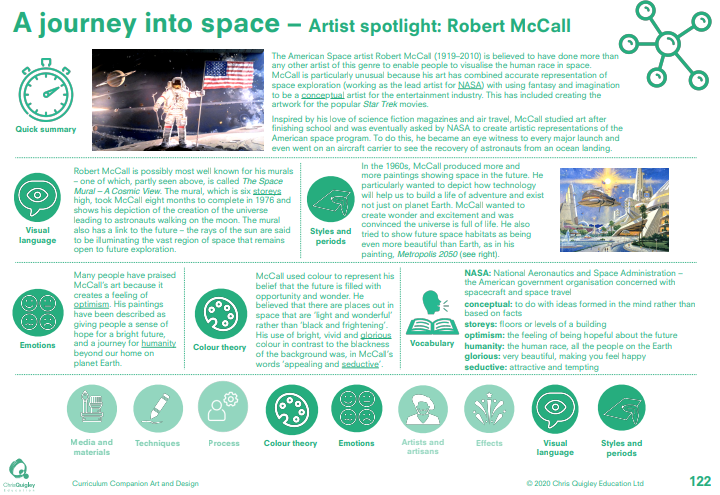 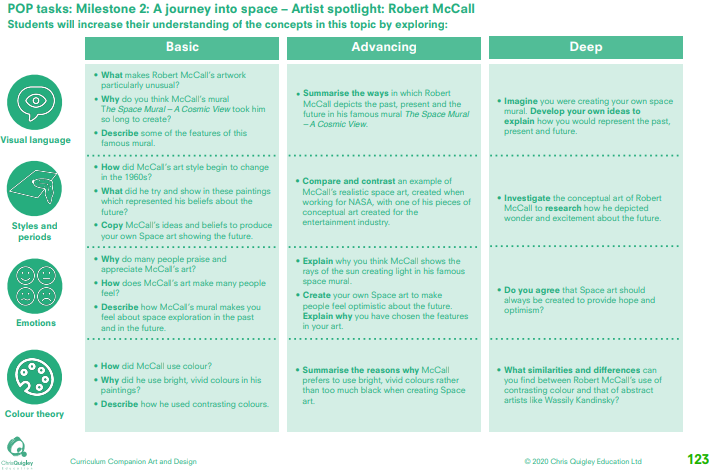 A journey into space – Robert McCall
This table shows the knowledge that will be taught in each lesson
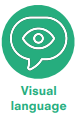 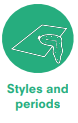 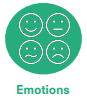 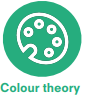 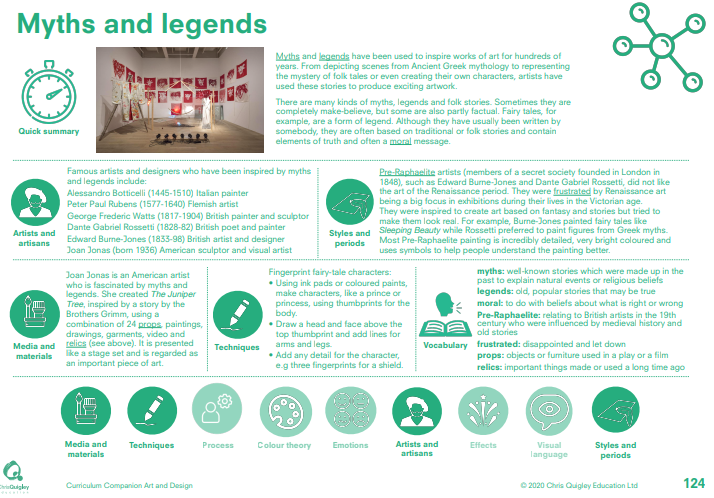 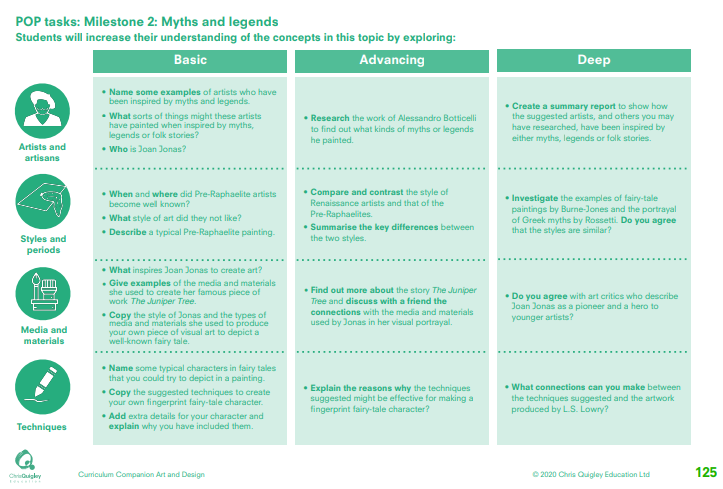 Myths and legends
This table shows the knowledge that will be taught in each lesson
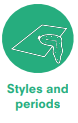 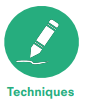 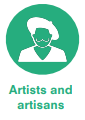 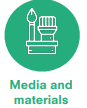 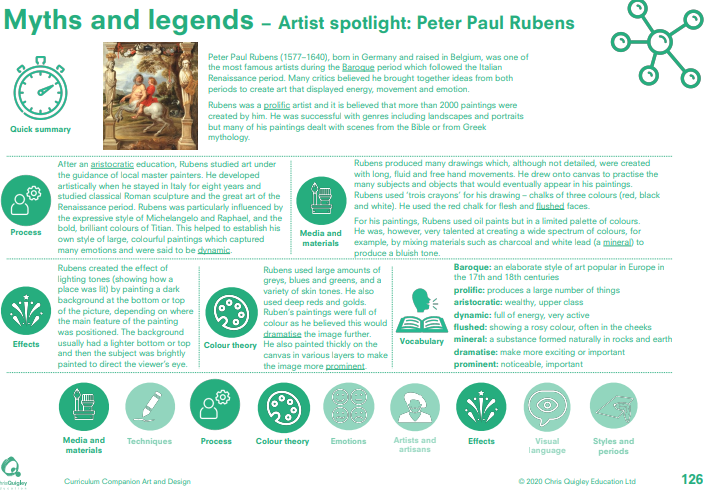 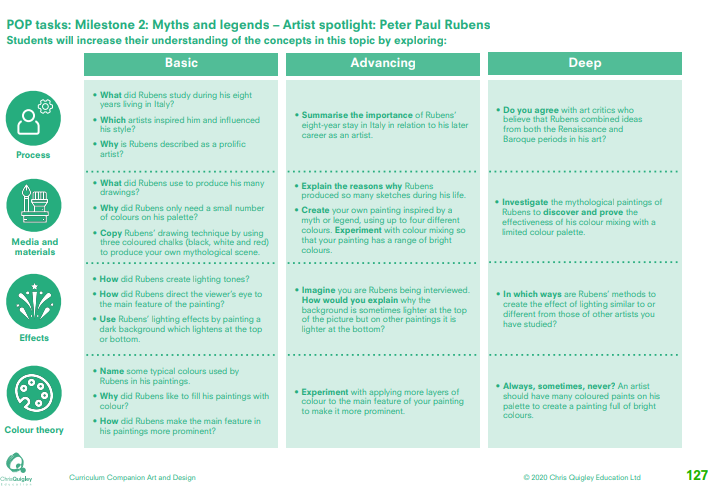 Myths and legends – Peter Paul Rubens
This table shows the knowledge that will be taught in each lesson
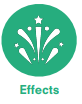 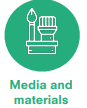 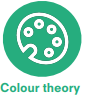 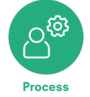 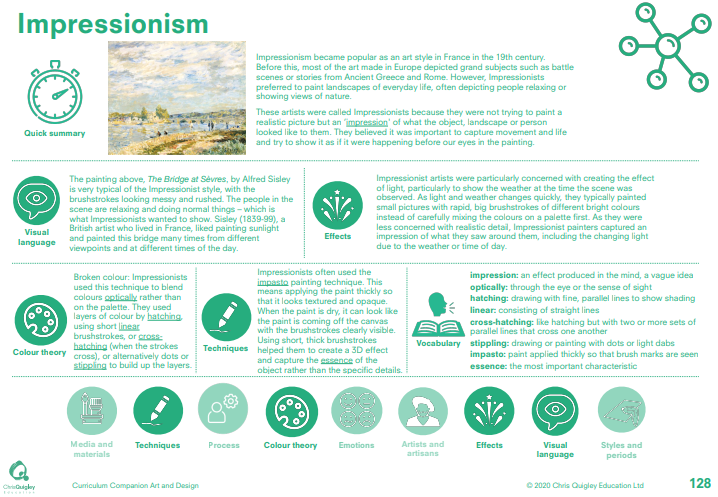 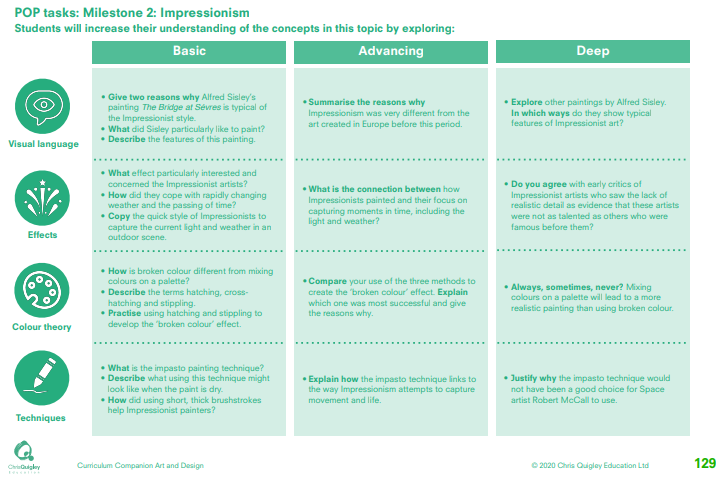 Impressionism
This table shows the knowledge that will be taught in each lesson
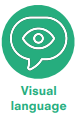 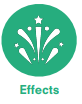 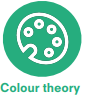 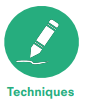 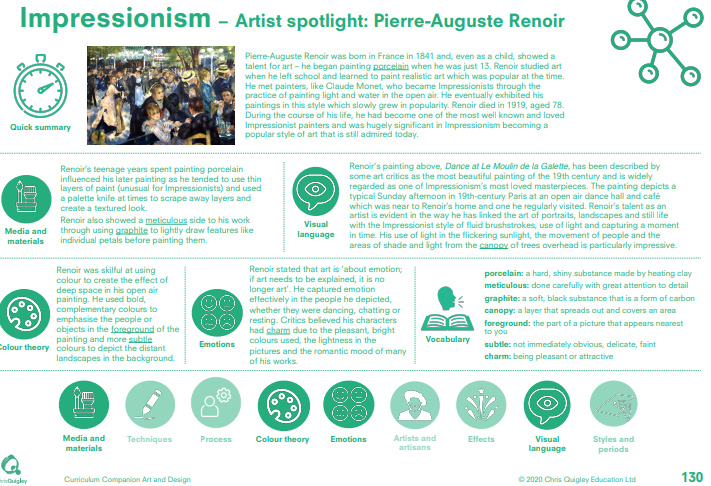 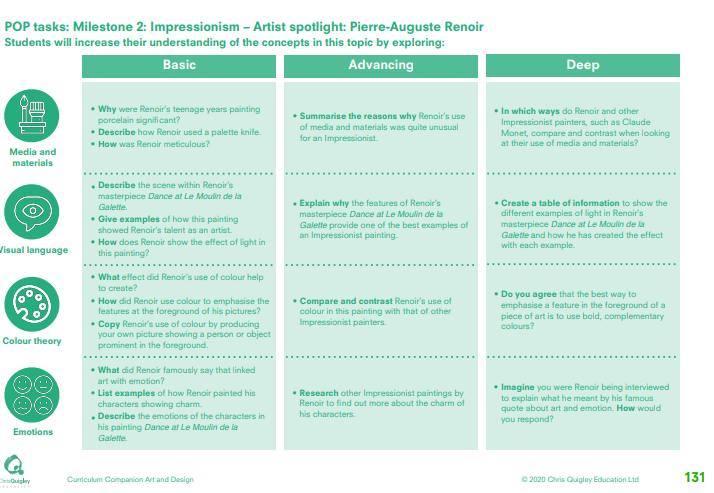 Impressionism – Pierre Auguste Renoir
This table shows the knowledge that will be taught in each lesson
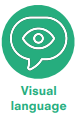 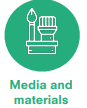 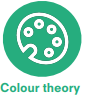 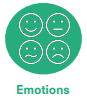